Дидактическая игра с использованием триггеров: «Угадай время года».
Для детей дошкольного возрастаВыполнила: Малахова Елизавета
Михайловна
ГБДОУ №25
Воспитатель
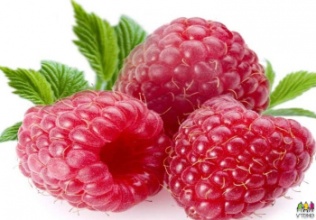 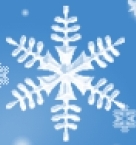 ЗИМА
ЛЕТО
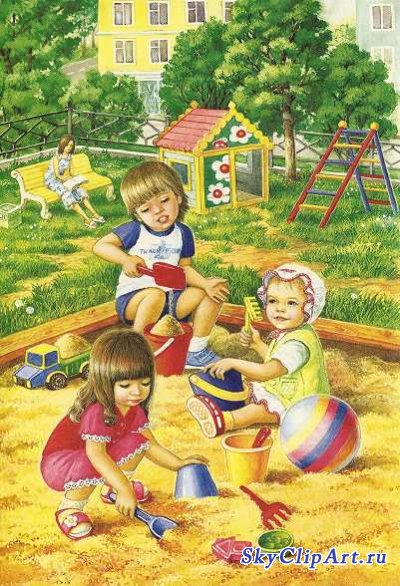 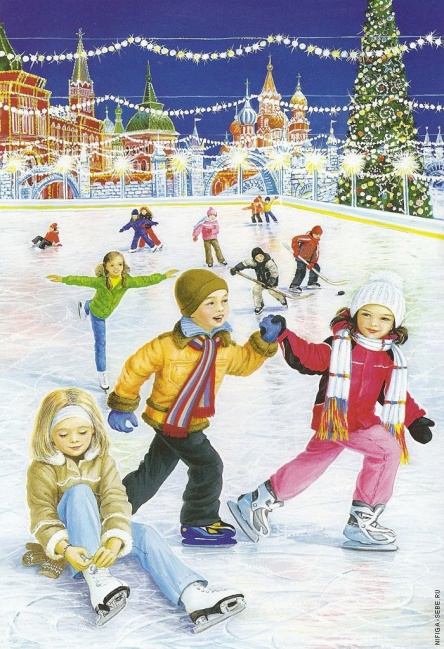 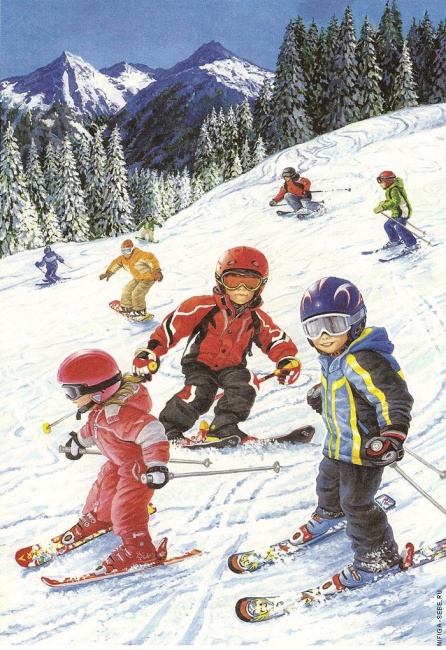 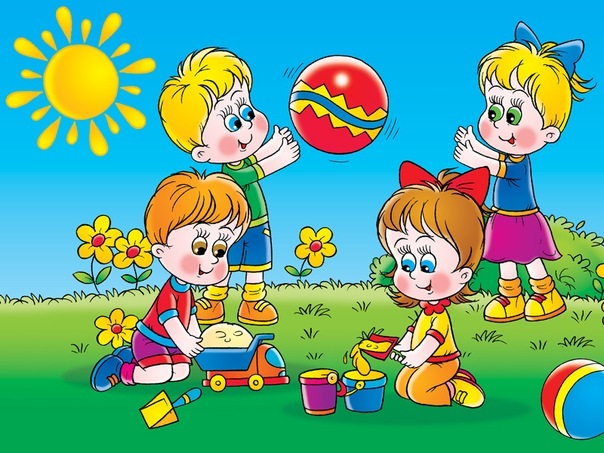 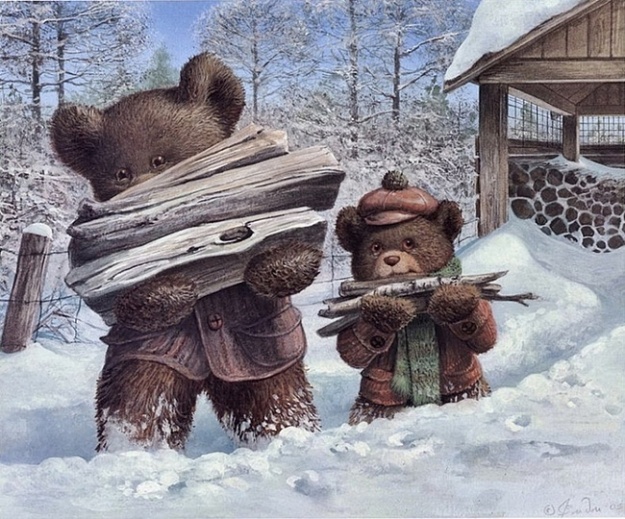 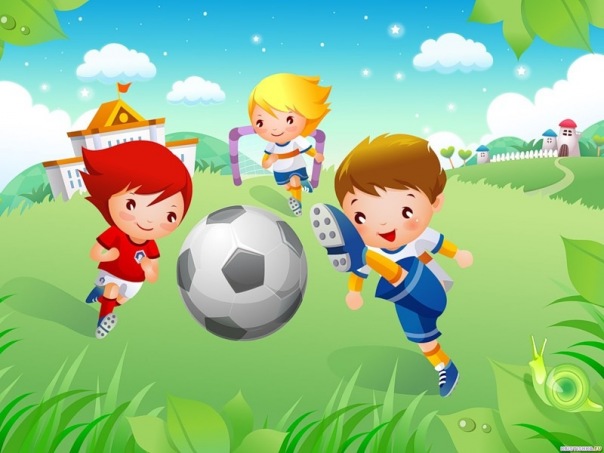 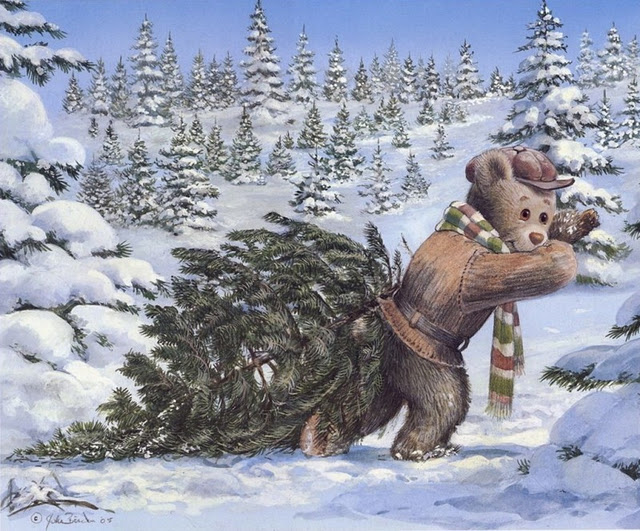 Тест сортировка.
Отсортировать времена года.
Цель:  закреплять названия времен года, уметь выделять
 характерные особенности.
Ссылки:  http://yandex.ru/yandsearch
                 https://www.google.ru